ARを体験してみよう！
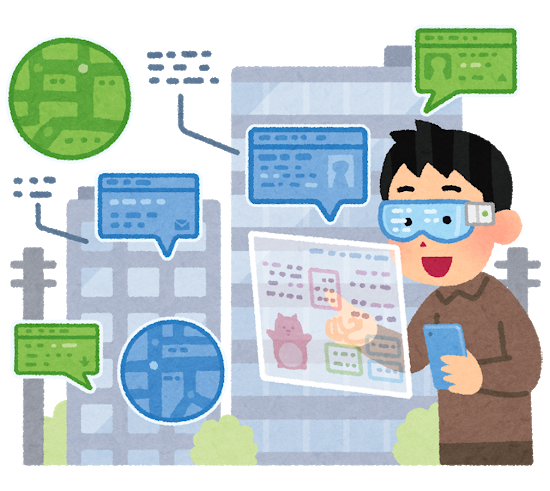 ARってなんだろう？
拡張現実と言って、人が見ている現実をコンピューターで拡張する技術のことなんだ
Scratchではモーションセンサーを使って体験できるよ！
この教材にはカメラが必要です
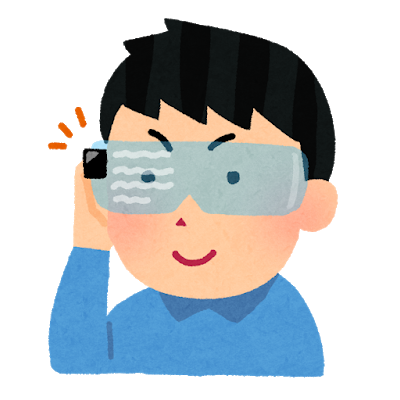 Scratchでモーションセンサーを使おう
ファイルから新規をクリック
ビデオモーションセンサーを使おう
モーションセンサーの拡張機能追加の画像
　　　　　　　　　　　　　　　　　　　　　　　①左下にある拡張機能を追加
　　　　　　　　　　　　　　　　　　　　　　　　　をクリック
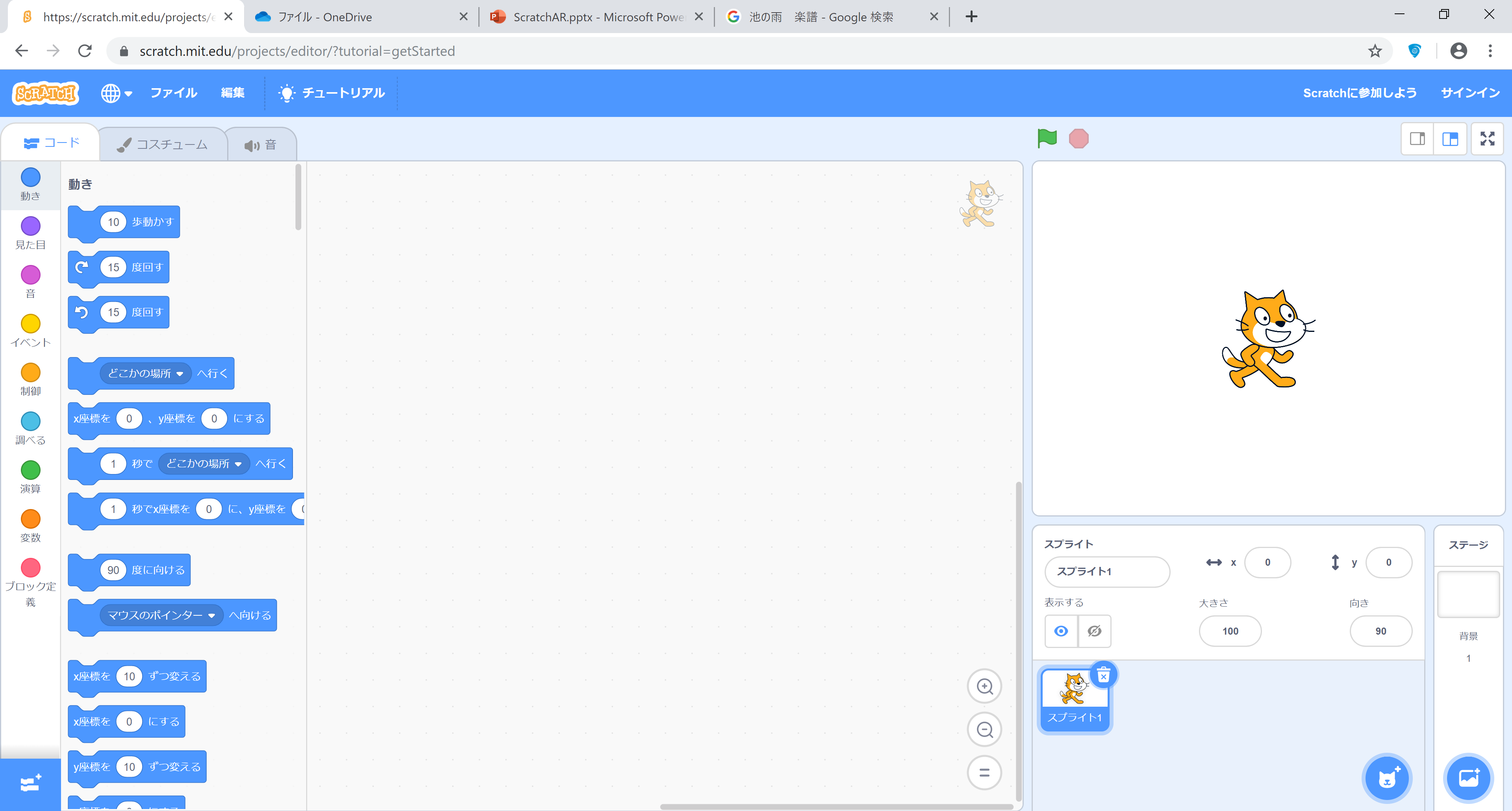 ビデオモーションセンサーを使おう
②ビデオモーションセンサーを選択
ビデオモーションセンサーを使おう
③カメラの使用許可を求められるので許可をクリック
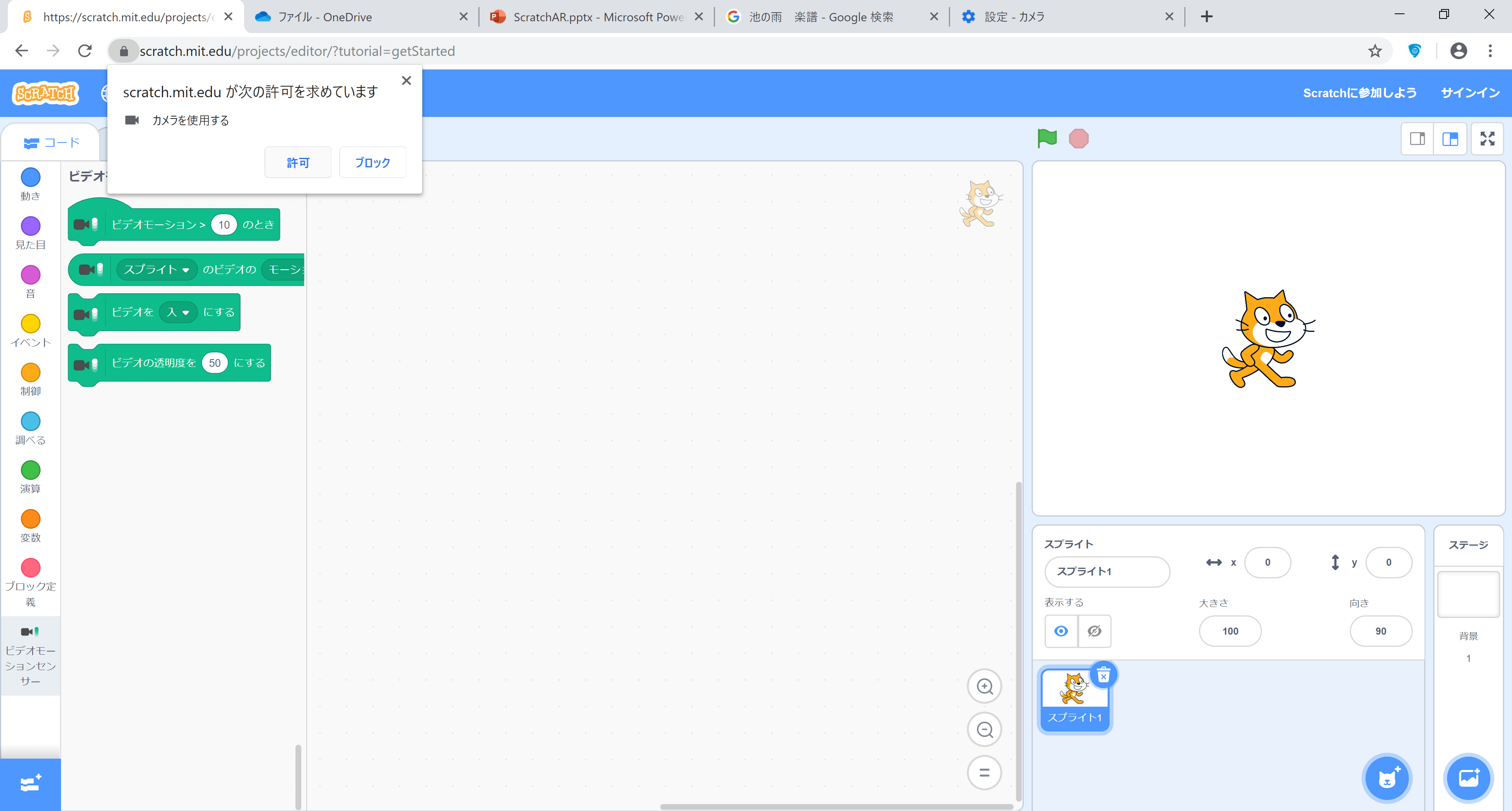 ビデオモーションセンサーを使おう
背景がパソコンを通した画面になっているね
センサーに反応するプログラムを作ってみよう
ビデオモーションの値を大きくすると、激しく動かないと反応しなくなるよ
センサーに反応するプログラム
手をネコに当たるようにして振ると反応したね
好きな見た目の楽器で好きな音を鳴らしてみう
楽器を選ぼう
①音楽をクリックして好きな楽器を選ぼう！
好きな音を楽器に設定しよう
音楽をクリック
好きな音を楽器に入れよう
音楽が追加されたね
次はさっき選んだ楽器に好きな音を入れてみよう
好きな音を楽器に入れよう
音を入れたいスプライトを選択しよう
好きな音を楽器に入れよう
①ビデオモーション＞10の時をもってこよう
好きな音を楽器に入れよう
▽を押すといろいろな楽器の音に設定できるよ
敵を剣で攻撃して倒すゲームを作ろう！
敵を配置しよう
好きな敵を選んでみよう！
ファンタジーだと選びやすいね
敵の位置と大きさを決めよう
①敵は右側に寄せるようにしよう
②大きさの数字を変えることで大きくしたり小さくしたりできるよ
敵の向きを変えよう
①右を向いている場合は反対方向に向けてあげよう
②「回転方向を左右のみにする」も忘れずにね
クリア画面を用意しよう
①背景を選ぶをクリック
②好きな背景を選ぼう
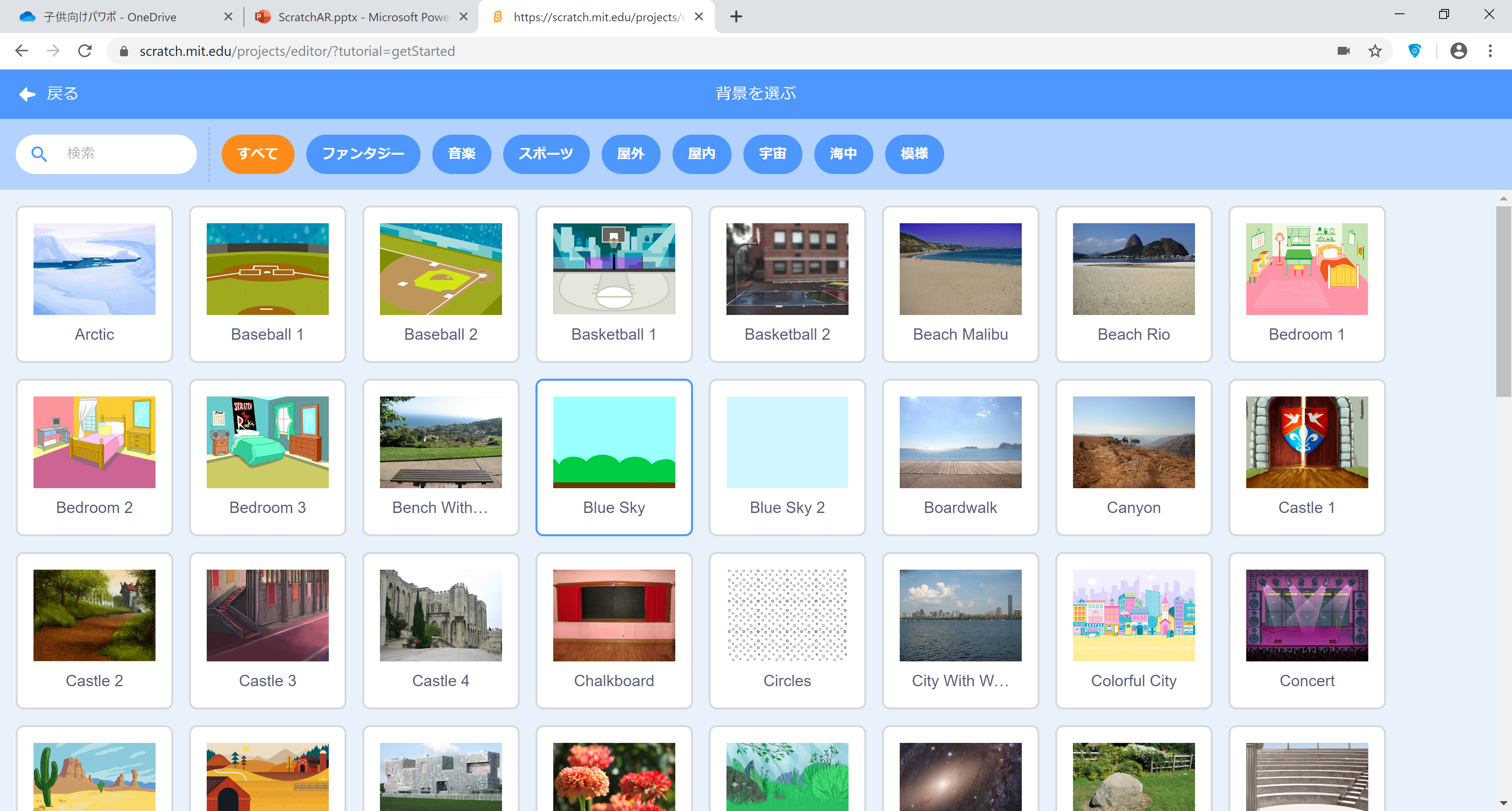 「ゲームクリア」と書こう
ゲームを作ろう！
まずHP（体力）がほしいので変数で作ろう！
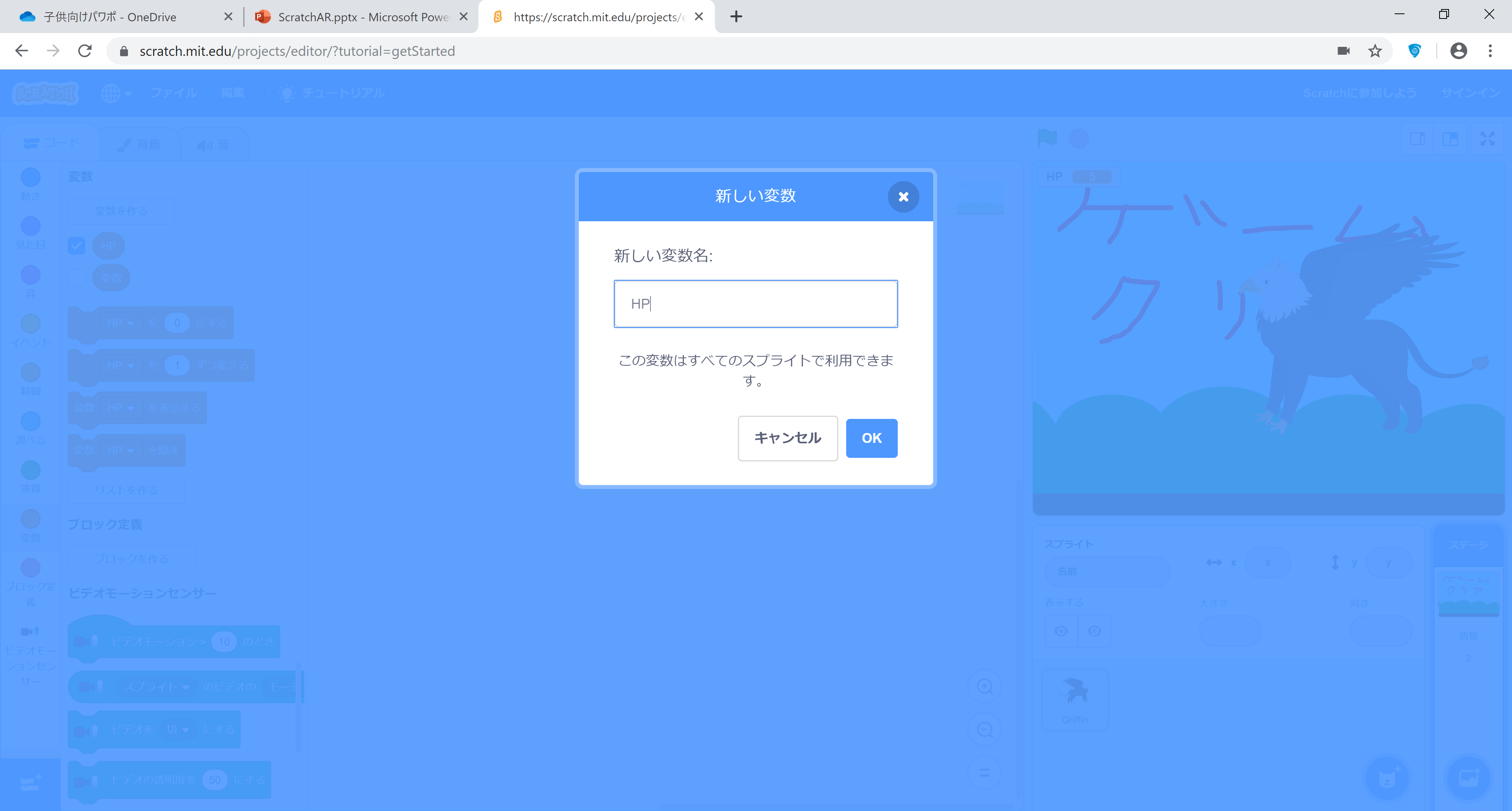 体力を追加
HPの値が叩く回数になるよ
ステージとビデオ
これで旗を押したときに白い背景になって、ビデオが入るようになるよ
セリフと表示
①「○○と言う」と「表示する」をつなぐとこのブロックは終わり。

②好きなセリフを入れてみよう
音の追加
敵にHITした時の音とクリアした時の音を追加しよう！
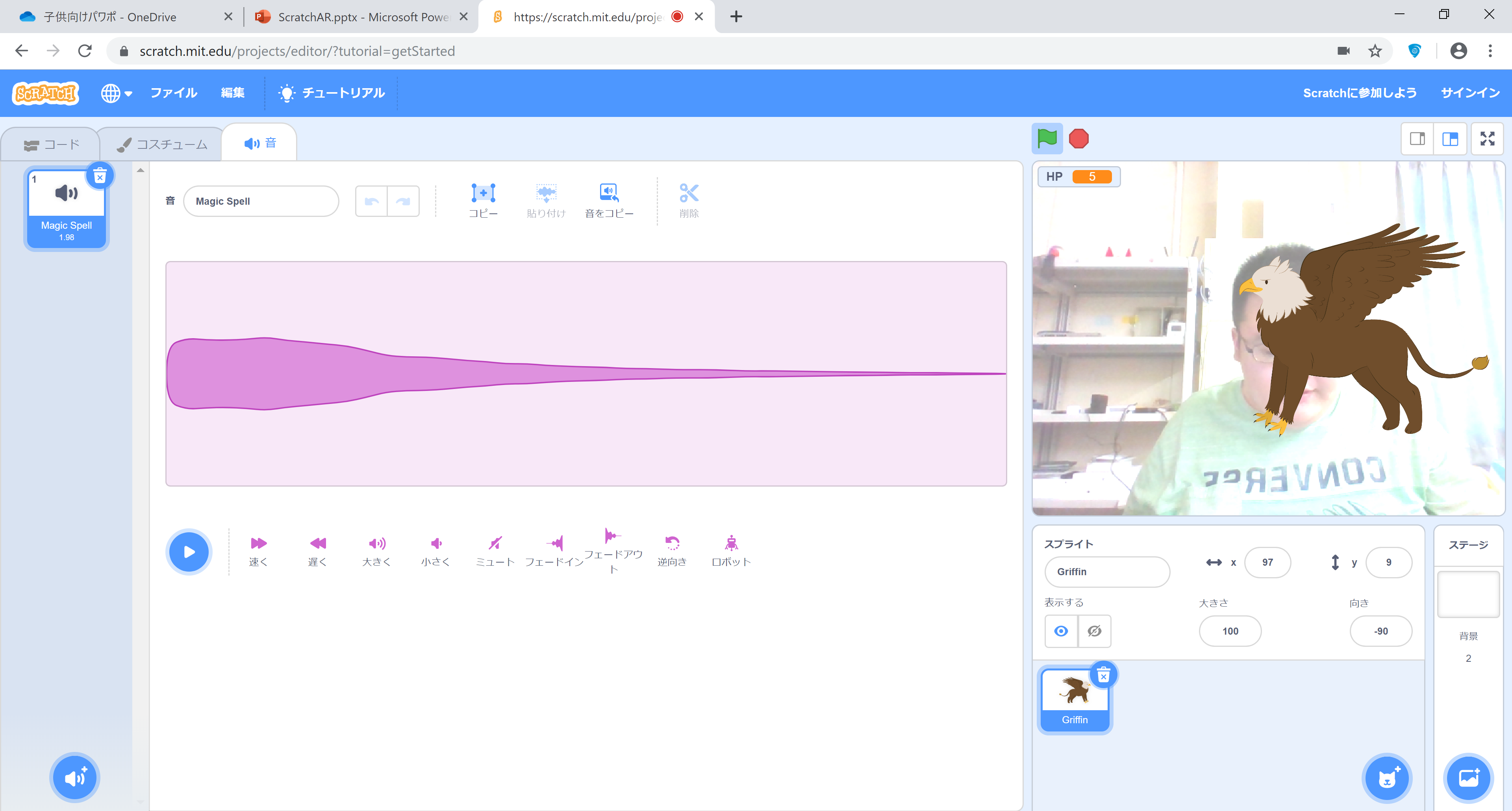 ①↑音をクリック
②↓をクリック
音の追加
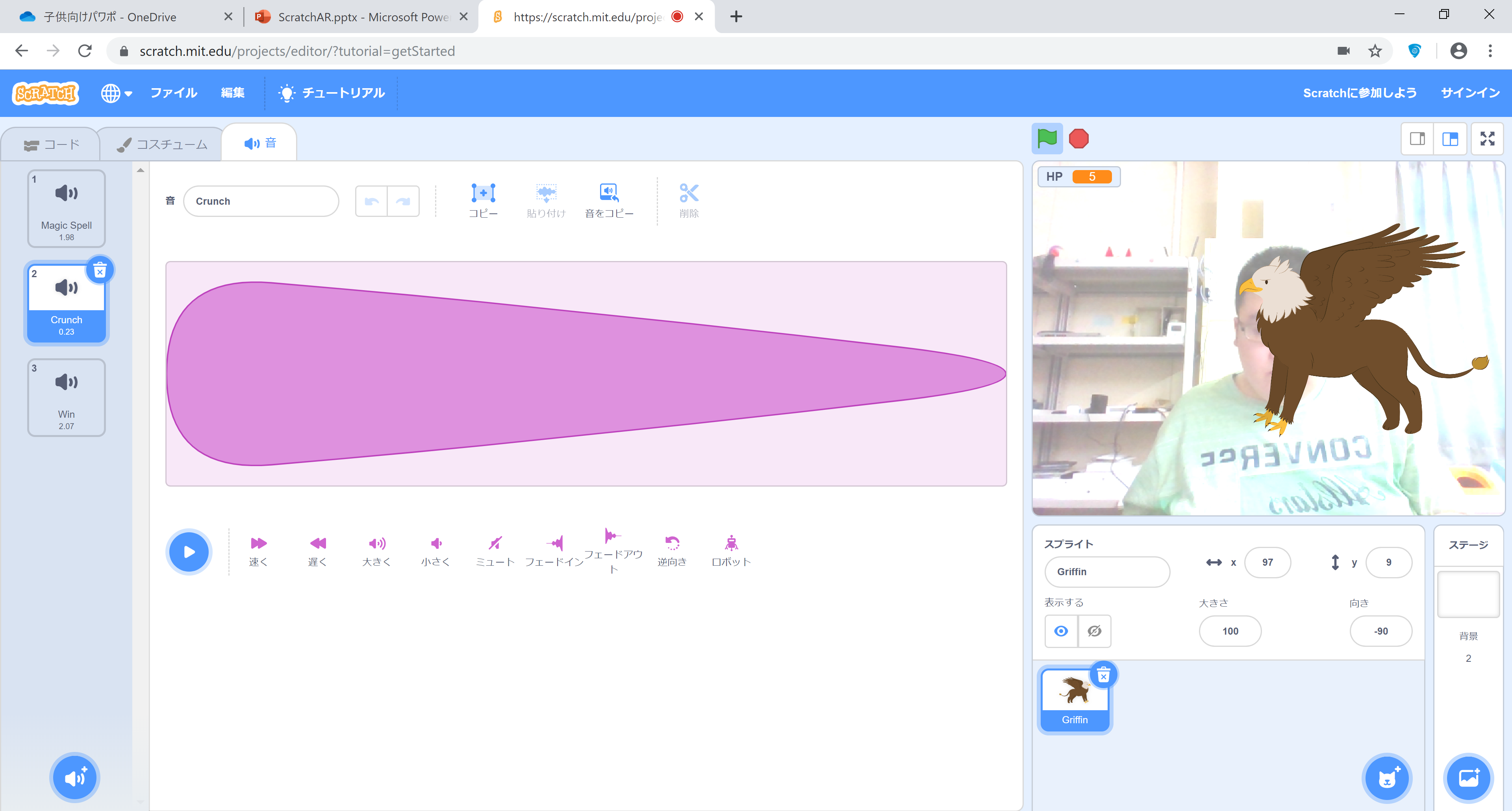 「効果」からCrunchとWinを探して追加しよう
モーションセンサーの設定
20にする
HPと音の設定
「-」は特に半角注意！
触れた時の点滅の追加
隠すと表示するを逆にすると敵が消えちゃうよ
触れた時のセリフの追加
HP（体力）が無くなった時
複数のブロックを組み合わせるのでわからなかったら聞いてみよう
ゲームクリアへ
ゲームクリアへ
ゲームクリアへ
完成！遊ぼう！
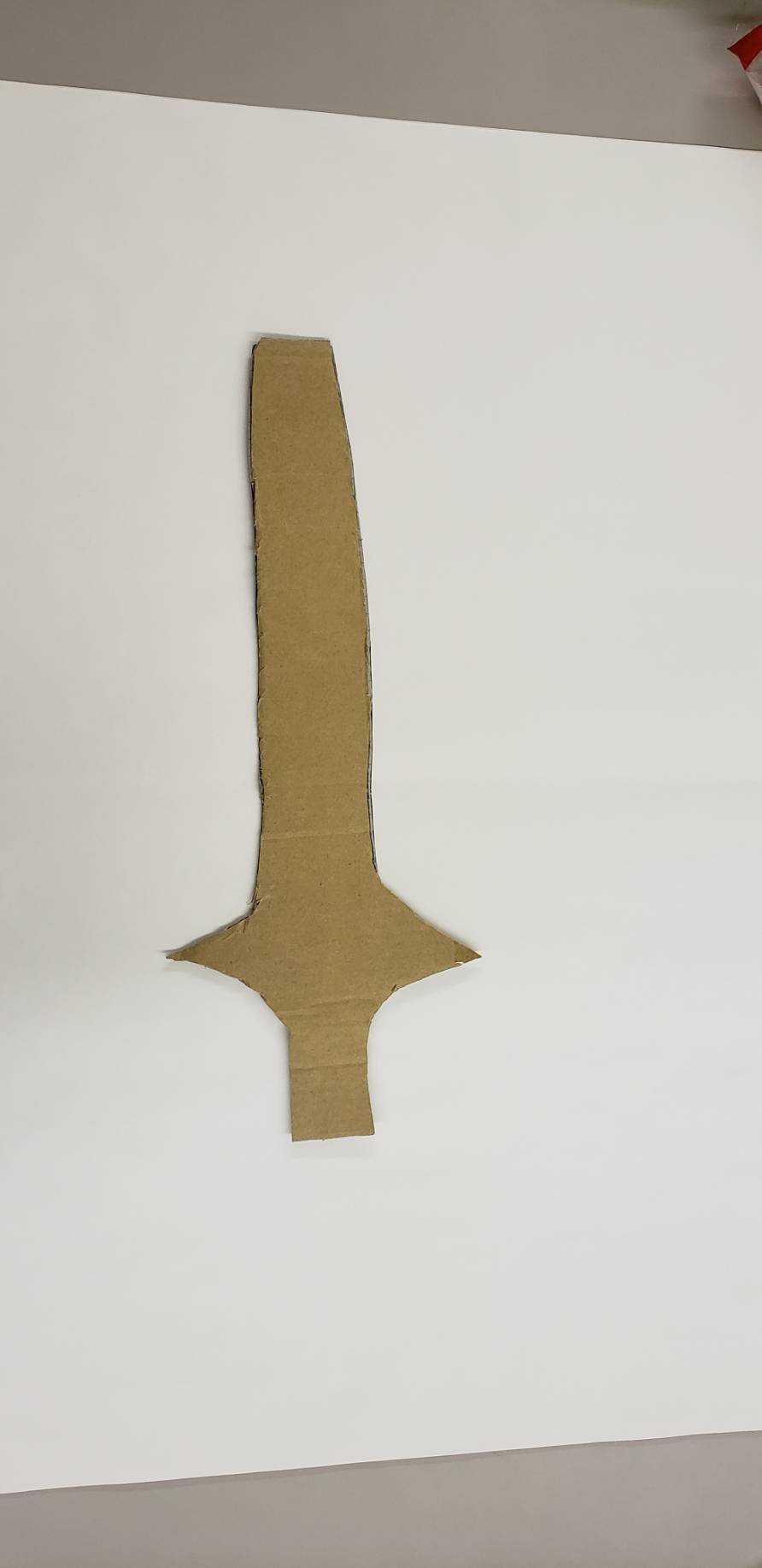 剣を段ボールで作ろう！
段ボールはとても切りにくいので周りの人に手伝ってもらおう
完成！遊ぼう！
切った剣の形に黒い紙を切り抜いて剣に貼り付けよう
完成！遊ぼう！
Scratchのライセンス
Scratchは「クリエイティブコモンズ　表示‐継承ライセンスです。
https://creativecommons.org/licenses/by-sa/2.0/deed.ja
40
このスライドの作者
41